Presentatie voortgang - Groep 3: A-Mazing
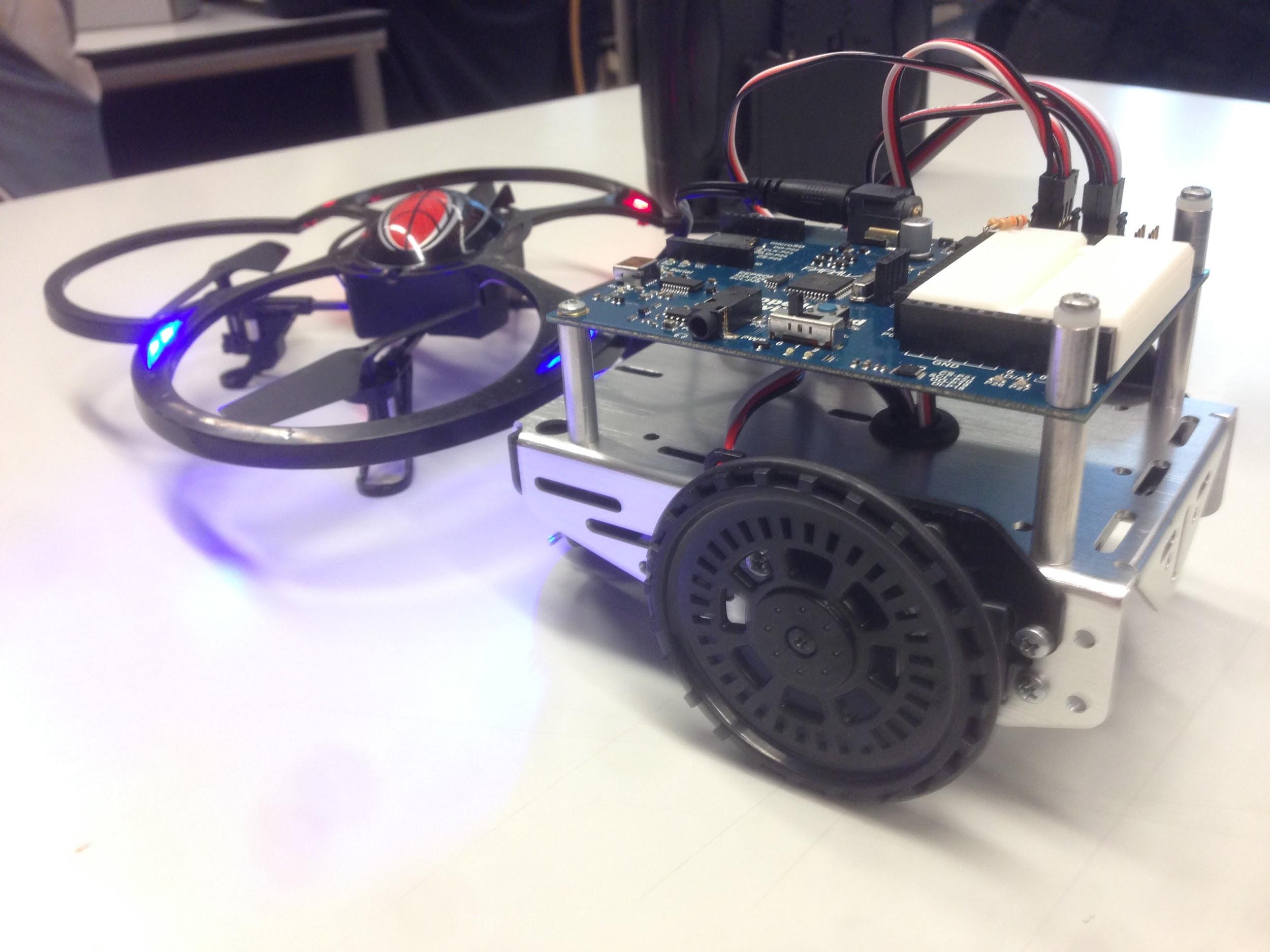 Gemaakt door :
Chinji Hoe
Terry van der Jagt
David Soff
Roy Buitenhuis
Hugo Zaanen
Http://www.brobots.nl/
Inhoud
Activiteiten
Tussenresultaten
Problemen
Gevolgen
Planning
Conclusie
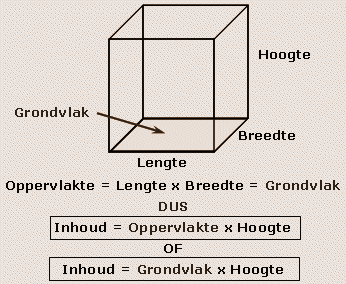 [Speaker Notes: Voorwoord(Terry)
Activiteiten(Chinji)
Tussenresultaten(Roy)
Planning(Terry)
Problemen(David)
Gevolgen(Hugo)
Conclusie(Chinji)]
Activiteiten
Wat hebben we tot nu toe uitgevoerd
Wat willen we bereiken
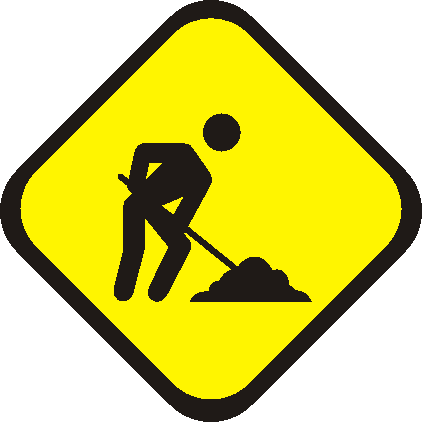 Tussenresultaten
Wat hebben de mijlpalen opgeleverd
Wat betekent dit voor het eindresultaat
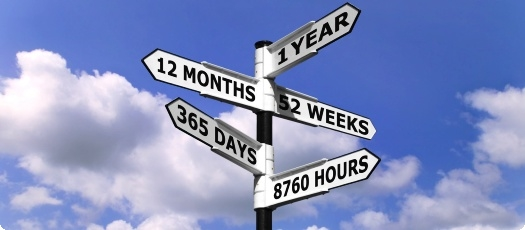 Problemen
Wat ging er fout
Waarom
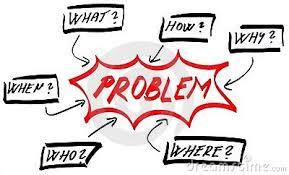 Gevolgen
Gevolgen van afwijkingen
Oplossing
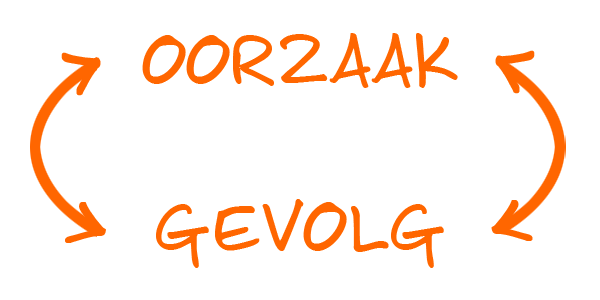 Planning
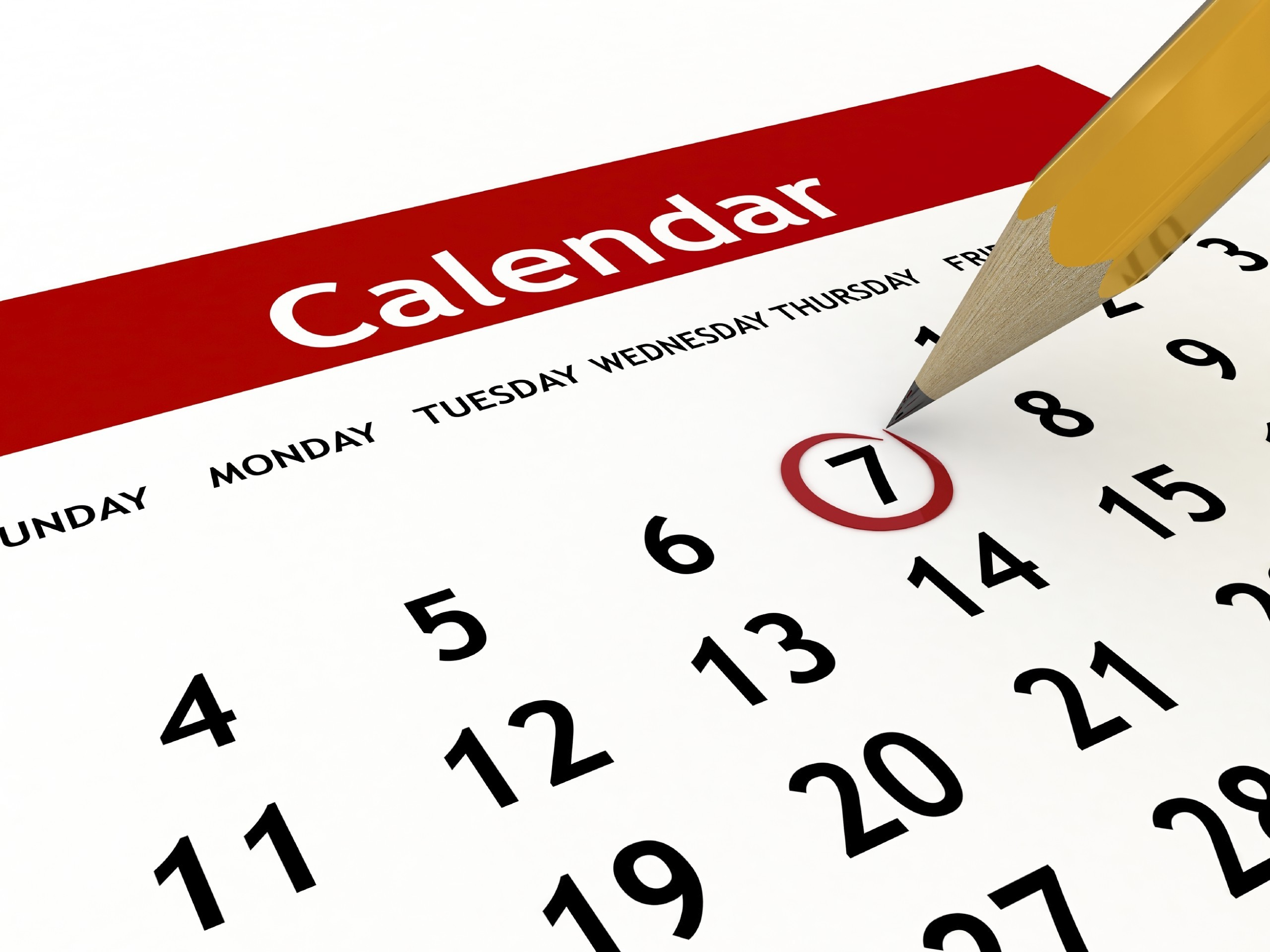 Afwijkingen van planning
Hoe moet het verlopen
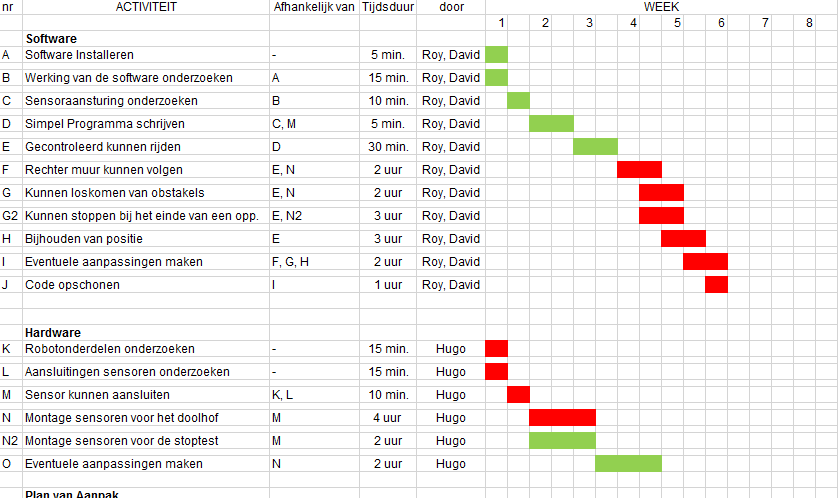 Conclusie
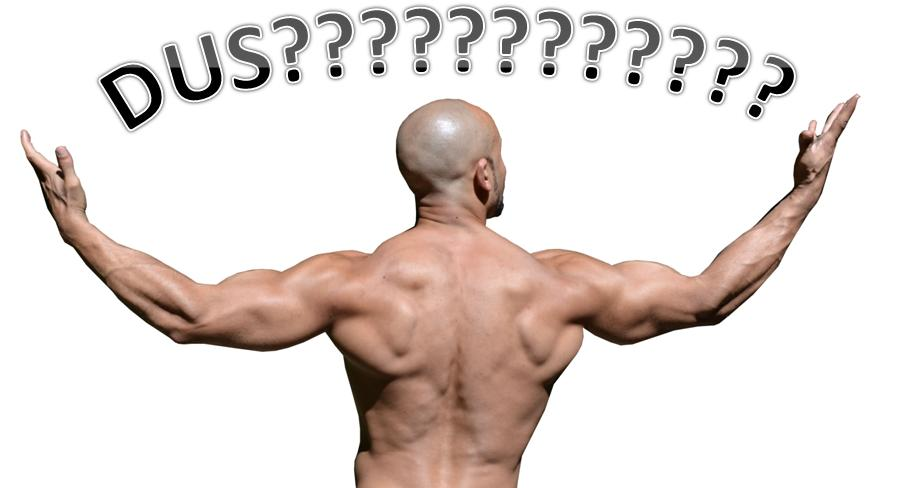 Vraag en antwoord
Roel Grit is Love
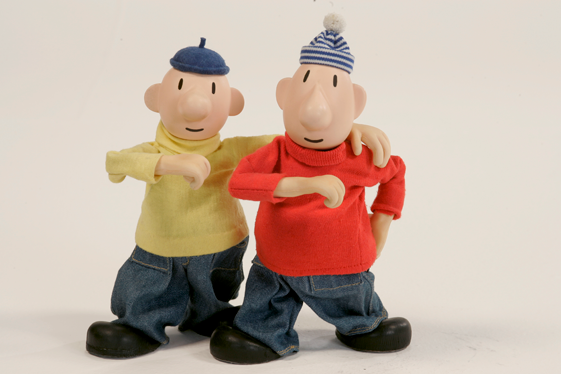 Roel Grit is Lyfe
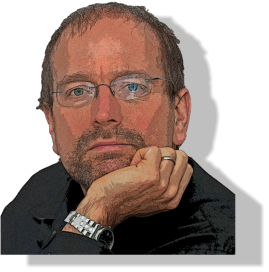